Magnet Progress
Paul E. Reimer
6 Jan 2012
Solenoid Size restrictions
Or, if we were starting from scratch and designing a new magnet, what would we want?

Back-of-the-envelope arguements
24o

17o

14o
35o
20o
Outer barrel
Beam line
SIDIS Target
(must be outside of solenoid or very well shielded)
Paul E. Reimer, Magnets, SoLID "Brainstorm" session
2
6 January 2012
Solenoid Size restrictions
14o line cannot hit solenoid i.e. radius/length > tan(14o)
Barrel Calorimeter should be able to intercept 17-24o without hitting 14o line
Calorimeter thickness (as seen by track) for p/e differentiation is about 40 cm

Minimum barrel radius of approximately 90 cm
Minimum barrel length of approximately 360 cm
24o

17o

14o
Outer barrel
Beam line
SIDIS Target
(must be outside of solenoid or very well shielded)
Paul E. Reimer, Magnets, SoLID "Brainstorm" session
3
6 January 2012
Solenoid Size restrictions
Smaller calorimeter (either more dense or fewer rad lengths)
Smaller radius and hence shorter length
Still need angular coverage
Larger barrel-forward gap
Acceptance hole
Allows for longer or deeper colorimeter
Shift barrel-forward gap
Small effect for reasonable shifts
24o

17o

14o
Outer barrel
Beam line
SIDIS Target
(must be outside of solenoid or very well shielded)
Paul E. Reimer, Magnets, SoLID "Brainstorm" session
4
6 January 2012
Choice of Solenoid
Field:  
The Q2 and x resolution requirements (from PVDIS) dictate the desired energy resolution that was found to be sE’/E’ < 3%. 
Coupling this with the tracking resolution dictate the minimum acceptable field. 
Simulations have shown that a solenoid with 1.5T central field and 6 planes of 500mm resolution tracking can meet this criteria.
Not the only solution, but shown to work.
Trade off  more field ⇔ less tracking resolution

In other words, we have been looking at the correct size of solenoids regardless of cost.
Cost of fabricating a new magnet is approx. $8M based on Hall D
Paul E. Reimer, Magnets, SoLID "Brainstorm" session
5
6 January 2012
Magnet Comparison
Paul E. Reimer, Magnets, SoLID "Brainstorm" session
6
6 January 2012
Choice of CLEO magnet
Obtaining the Cleo Magnet
Magnet is owned by Cornell and not DOE or NSF
Coil is currently “captured” by CESR

We have been in contact with relevant CLEO and Cornell persons about obtaining this coil

Still needed
Cost estimate for removing and transporting coil
Engineering for Cryo and Flux return (this will cost $$)
Paul E. Reimer, Magnets, SoLID "Brainstorm" session
7
6 January 2012
Field Map
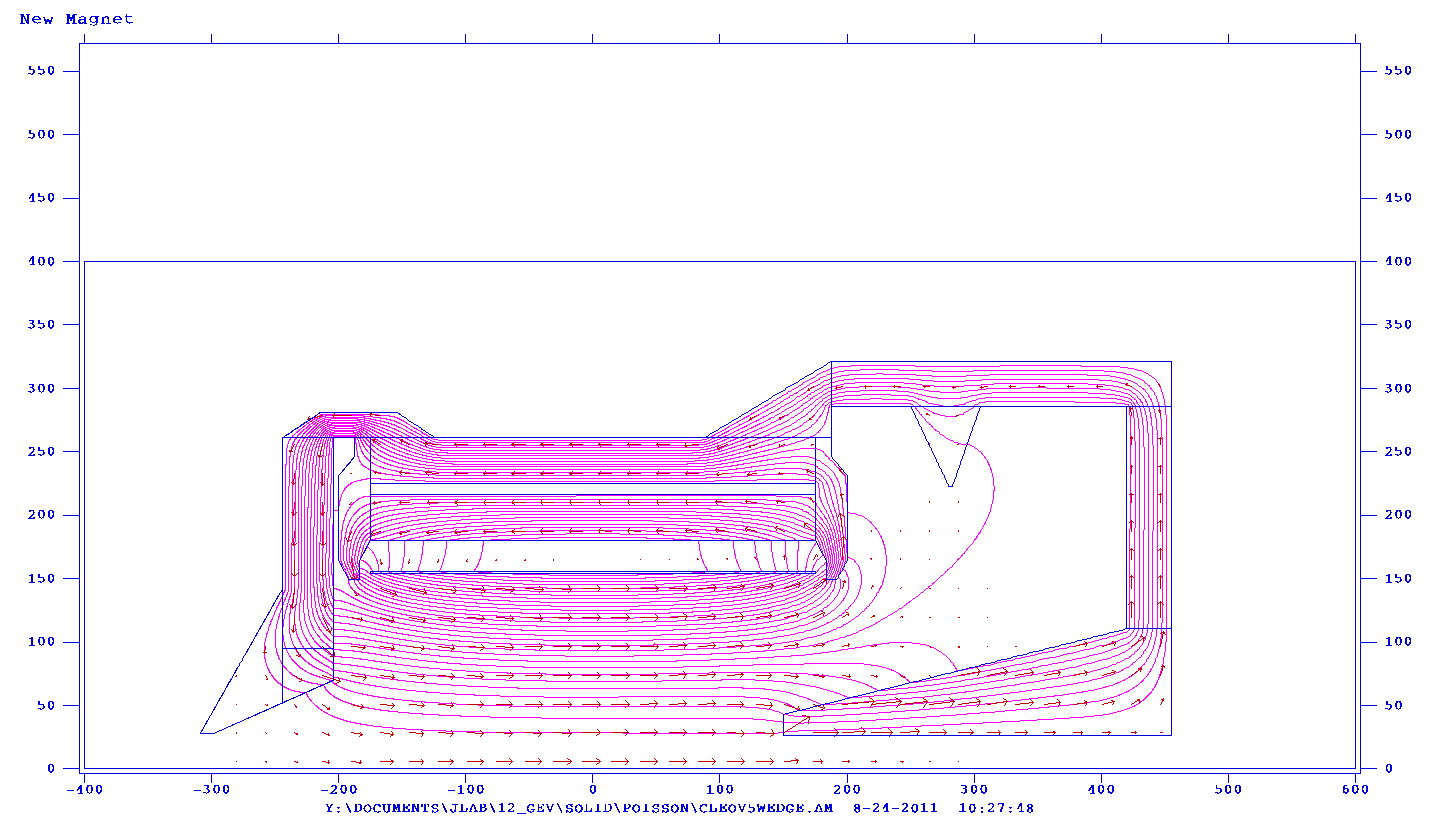 Poisson 2-d simulation
Could still be optimized to
Reduce steel
Balance forces on coil
Minimize field in PMT areas
Done in 3D?
Paul E. Reimer, Magnets, SoLID "Brainstorm" session
8
6 January 2012
Conclusions
CLEO magnet will produce the desired acceptance and resolution for both SIDIS and PVDIS
A new coil would be similar to CLEO and cost approx. $8M
We have been in contact with CLEO/Cornell but need cost estimate
Need to start Engineering on flux return
Reasonable field map
24o

17o

14o
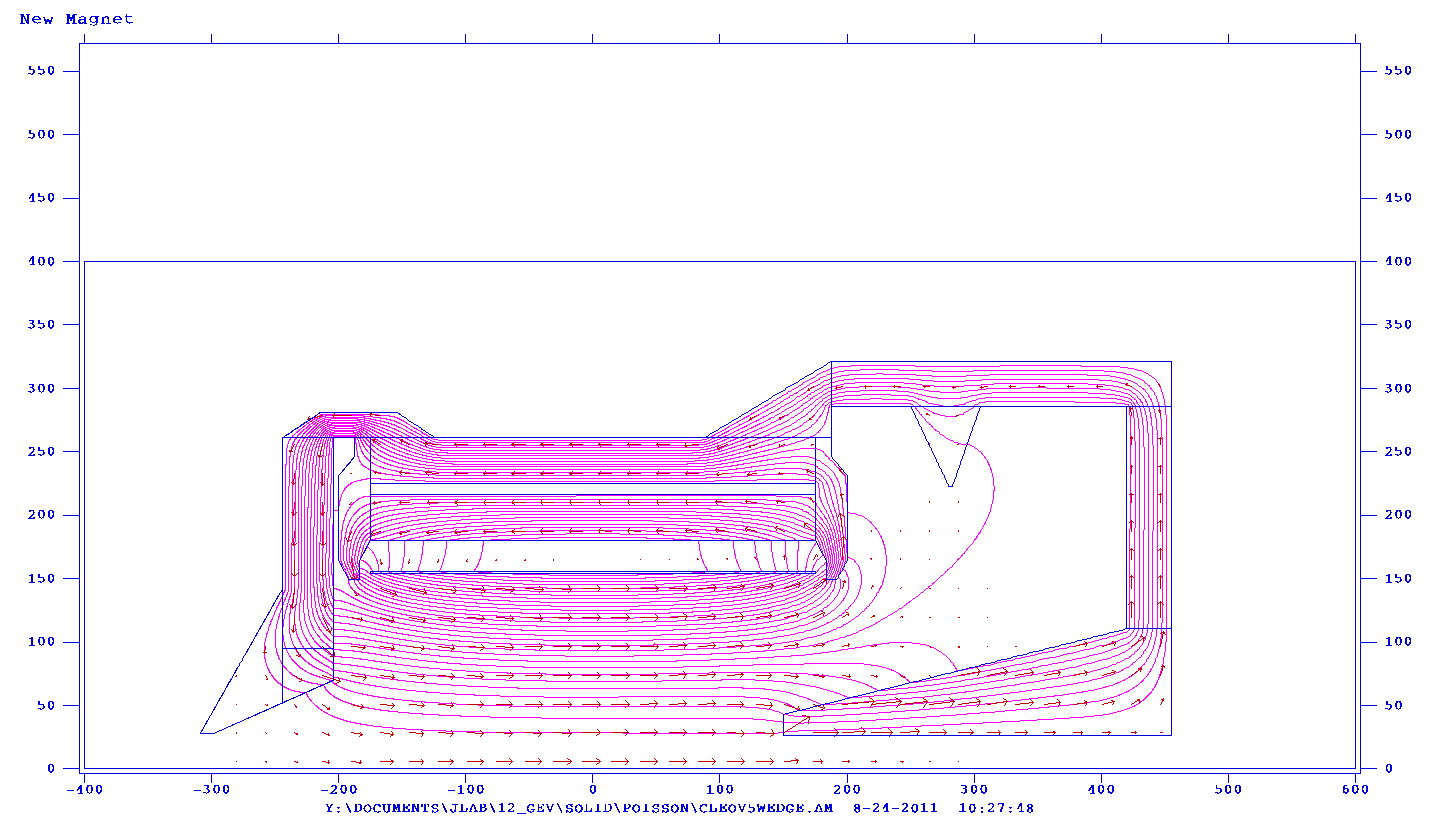 Outer barrel
Beam line
SIDIS Target
(must be outside of solenoid or very well shielded)
Paul E. Reimer, Magnets, SoLID "Brainstorm" session
9
6 January 2012